Електронний кампусВибір дисциплін
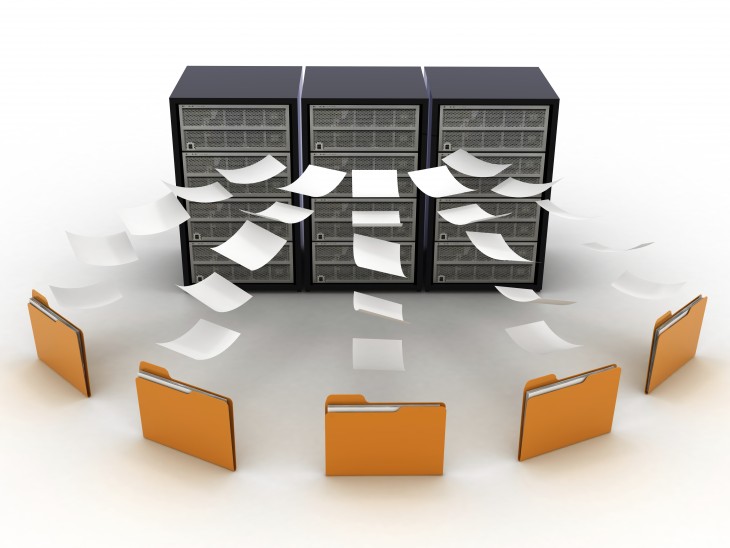 КБ ІС (Фіногенов О.Д. - 2019)
Вибір дисциплін. Пропозиція
Здійснення вибору студентом, однієї з представлених навчальних дисциплін в блоці, для планування  навчального процесу в наступному році
Електронний кампус: кабінет студента
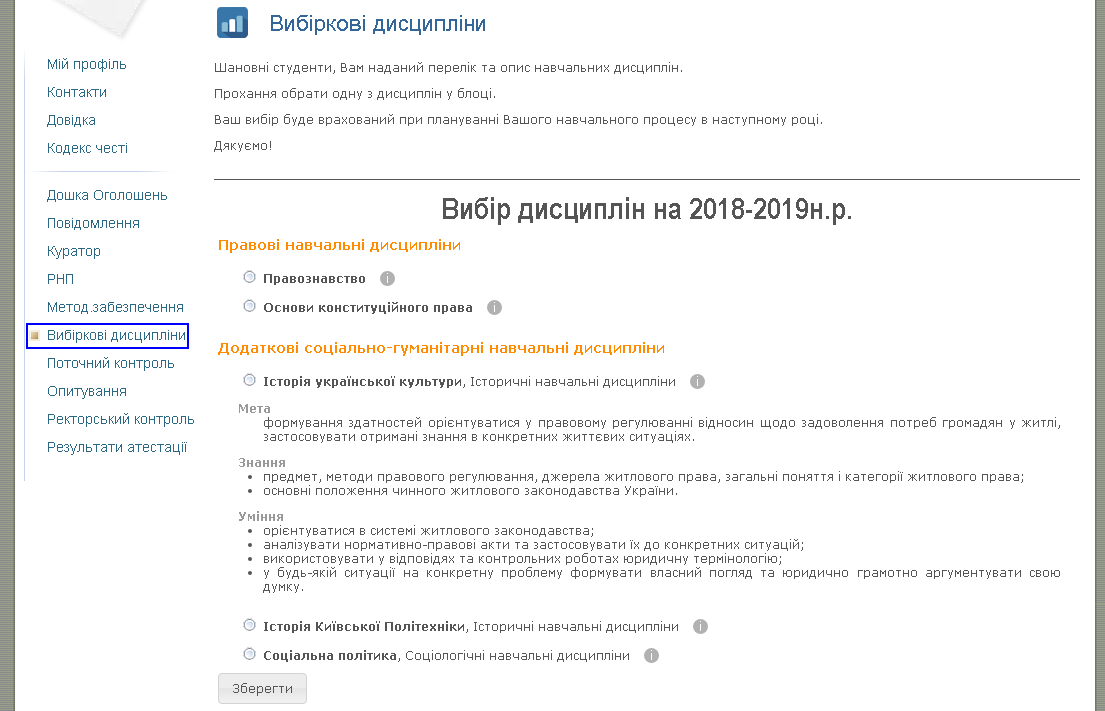 Приклад результату вибору
Метод Борда (колективний вибір)
При голосуванні M виборців за N кандидатів, кожен виборець призначає порядок кандидатів від найбільш бажаного (першого) до останнього (N).
За кожне місце в списку кандидат отримує бали від 1 до N:

1-е місце = N    балів 
2-е місце = N-1 балів
...
N-е місце = 1 бал
Метод Борда (колективний вибір)
По результатах колективного вибору, кожен кандидат отримує певну суму балів, за ранжуванням по якій визначається переможець.
Винятки:
1) При рівності балів – пропонується визначати дисципліну на розсуд кафедри.
2) Можливий парадокс колективного вибору.
Метод Борда (приклад)
КБ ІС
ДЯКУЮ ЗА УВАГУ !!!
Парадокс колективного вибору